MassHealth  Provider Portal
A How To Guide for Using  Your Online Resource
TABLE OF CONTENTS
Select a link below to view the instructions
Register  ……………………………………………………………………………………………. 4
Logging In ……………………………………………………………………………………………………………………..7  Resetting Your Password  ……………………………………………………………………………………………………..8
Home  ………………………………………………………………………………………….……. 9
My Account ……………………………………………………………………………………………………………………10  Notification Center …………………………………………………………………………………………………………… 11
Provider Administration  …………………………………………………………….…….12
Add Users …………………………………………………………………………………………………………………….. 12  Manage Users ………………………………………………………………………………………………………………. 14  Search Users …………………………………………………………………………………………………………………. 14  Create Billed Amount List ……………………………………………………………………………………………… 15  Billed Amount Associations …………………………………………………………………………………………… 18  Assign Billed Amount List ………………………………………………………………………………………………… 18
Dental Information  ………..……………………………………………………………….. 19
Search Affiliated Providers ………………………………………………………………………………………………..19
Patient Management  …………………………………………………………………...... 21
Member Eligibility …………………………………………………………………………………………………………21  Member Detail ……………………………………………………………………………………………………………… 23  Search Broken Appointments ……………………………………………………………………………………….. 27  Submit Broken Appointments …………………………………………………………………………………………..28
Claims/Prior Authorizations  ….………….……………………………………………. 29
Search Claims/Prior Authorizations …………………………………………………………………………………. 29  Void Claims ………………………………………………………………………………………………………………………. 30  Submit Claims/Prior Authorizations …………………………………………………………………………………. 32  Claims Confirmation Report …………………………………………………………………………………………..... 34
2
MassHealth Provider Portal
User Guide
TABLE OF CONTENTS
Select a link below to view the instructions
Remittance …...……………………………………………………………………………... 35  Document List ……………………………………………………………….………………. 36  Find a Dentist ..………………………………………………………………………………. 37  Contact Us  …………………..………………………………………………….…………..... 38
Submit Inquiry  ………………………………………………………………………………………………………………..	39  Review Inquiry  ………………………………………………………………………………………………………………..	41
Download Reports ……………………………………………………………………….…43  MassHealth Contacts  ……………………………………………………………………….44
3
MassHealth Provider Portal
User Guide
HOW TO
Register for the Portal
STEP 1	
The only way to self-register for the Portal is as a Super User. In order to do this, you will need to  have information about both the business office and specific details on at least one of the Providers  at that office. Key information that you will need in order to self-register include the Provider’s first  and last name, NPI and license number, as well as the tax ID for the practice without any dashes.
If you are a designated Super User for the practice and have this information available, go to
https://provider.masshealth-dental.net/ and click REGISTER.
Tip: A Super User is someone in your practice  who has complete administrative privileges  across your organization, including access to  all employee and patient records. It is  recommend that you restrict the number of  Super Users to a minimum.
Tip: If you are unsure whether you are a designated Super User for  your practice and/or not sure if you have all of the necessary  information to self-register, please contact your MassHealth  representative.
4
Table of Contents
MassHealth Provider Portal
User Guide
HOW TO
Register for the Portal
STEP 2	
Complete all of the required  information on the registration
page and click REGISTER.
If all of the information is correct,  you will receive a “Registration  Successful” notification. You will  then have Tier 1, or Super User,  access, which can be used to add  all further users in the system.
If your registration is not  successful, try the following:
Tip: Always use a business  email address, not a  personal email, when  registering on the Portal.
Adjust the Provider Name if the provider name is Bob M Smith try both “Bob Smith” or “Bob M Smith” in the  Provider Name field
Enter information ID#’s without dashes and spaces
IDs must match exactly: The  License (i.e DN0000), NPI and Tax ID entries must match what is on file. 
If your registration is still unsuccessful, please contact your MassHealth representative.
5
Table of Contents
MassHealth Provider Portal
User Guide
HOW TO
Register for the Portal
STEP 3	
If your registration was successful, you will receive an email with directions for logging into the  Portal. Click the link, and verify that your information is correct. You will only need to go through the  registration process once.
STEP 4	
Update your temporary password to a permanent password. You can set your security questions and  answers.
Tip: All three security questions  must have different answers. You  may want to write down your  password and security questions  and answers, and file the  information in a safe place.
STEP 5	
It is recommended that you add at least one other Super User right away. Note that adding other  Super Users (or standard users) does not require the self-registration process. They can be added  through the simple Manage Users section of the Portal.
6
Table of Contents
MassHealth Provider Portal
User Guide
HOW TO
Login to the Portal
STEP 1	
In your browser, go to https://provider.masshealth-dental.net/ and click SIGN IN.
STEP 2	
Enter the email address used to register, or that was used by your Administrator to create your  login. Enter the password and click Login.
7
Table of Contents
MassHealth Provider Portal
User Guide
HOW TO
Reset a Password
STEP 1	
If you’ve forgotten your password, go to the Sign In  page (https://provider.masshealth-dental.net/) and  click SIGN IN.
STEP 2	
Click the “Forgot password?” link right above the
Login button.
STEP 3	
On the next page, in the User ID field, enter the email used to register for the Portal and click OK.
STEP 4	
You will receive an email. Open the email, click the link, and update your password as directed.  When done, click Submit. If you don’t see the email, be sure to check your spam folder.
8
Table of Contents
MassHealth Provider Portal
User Guide
HOW TO
Navigate the Home Page
Home Page
Click Home to return to  this page at any time
The navigation menu runs  across the top of the page
Click the Mass.Gov link to  visit the MassGov website
See page 12 for  information on  adding and  managing users of  this Portal
See page 42 for  information on  Reports
See page 28 for  information on  searching,  submitting and  voiding Claims and  Prior Authorizations
Tip: Not all users will see all icons. Users  will only see those icons for which they  have permission.
9
Table of Contents
MassHealth Provider Portal
User Guide
HOW TO
Update My Account
STEP 1	
Click My Account on the top navigation menu.
STEP 2	
Type the updated name and/or EOB notification preference, then click UPDATE INFORMATION.  Click UPDATE PASSWORD or UPDATE USER PROFILE to update either of those items.
10
Table of Contents
MassHealth Provider Portal
User Guide
HOW TO
Access the Notification Center
STEP 1	
Click the bell icon in the top right corner to see a glimpse of any messages. Click VIEW  NOTIFICATIONS to see all notifications in their entirety.
STEP 2	
Any notifications will display in the message list. Click View All New to see new notifications or View
All Previous to see older notifications.
11
Table of Contents
MassHealth Provider Portal
User Guide
HOW TO
Add a New User
STEP 1	
Clicking the Manage Users icon on the home page  will take you to the same page as selecting Provider  Administration > Manage Users on the navigation  menu. Only Tier 1 users (Super Users) will be able to  manage users.
STEP 2	
Before adding a new user, you may want to check to see if they are already registered on your  account. Enter the person’s Last Name, then click SEARCH.
STEP 3	
The search results will display a list of users matching the search criteria. If the desired user is not  found, click ADD NEW USER.
12
Table of Contents
MassHealth Provider Portal
User Guide
HOW TO
Add a New User
STEP 4	
Enter the user’s First and Last Name, and Unique Email address. Follow the instructions to set the user’s Tier,  Role and Permissions. When done, click ADD USER.
Tip: Tier 1 users (Super Users)  default to having all of the  permissions enabled.
STEP 5	
Once the user has been successfully added,  you will receive a confirmation message.
13
Table of Contents
MassHealth Provider Portal
User Guide
HOW TO
Manage / Edit Users
STEP 1	
From the Manage Users page, you can update user information. To search for a specific user, enter  their last name or email and click SEARCH. Or, to view a list of all users, leave the fields blank, then  click SEARCH. Click on the name of the user you wish to edit.
STEP 2	
This will bring up the Edit User page, where you can update the user’s name, tier, role, email  address, location and permission levels, as well as lock or disable the account. When complete, click  UPDATE USER.
Tip: Once a user has been added, they can  never be permanently deleted, only  disabled or enabled. If a user no longer  needs access to your account, either  temporarily or permanently, set the  Disabled field to Yes. To re-enable them,  set the field to No.
14
Table of Contents
MassHealth Provider Portal
User Guide
HOW TO
Create a Billed Amount List
STEP 1	
Provider offices have the ability to store billed amounts by procedure codes.  This will result in faster and easier online claim submission. To get started,  select Provider Administration > Amount List from the navigation menu.
To create a new Billed Amount List, click the ADD button.
STEP 2	
In the popup screen, name  the new Billed Amount List,  then click CREATE.
STEP 3	
The Results listing will populate with the new Billed Amount List. Before the list can be used, it is  necessary to associate the list with providers and service offices, and add procedure codes.
Click the name to open the Billed Amount Detail page.
15
Table of Contents
MassHealth Provider Portal
User Guide
HOW TO
Create a Billed Amount List
STEP 4	
To associate the Billed Amount List to a service office or provider, click ADD BILLED AMOUNT  ASSOCIATION.
STEP 5	
In the popup screen, select a  Service Office from the drop down  list, then search for a Provider  connected to that office. Click ADD.
STEP 6	
The Billed Amount List Associations result list will populate with the new Service Office and  Provider selections. Continue adding associations by clicking ADD BILLED AMOUNT  ASSOCIATION and following the same steps.
You can remove associations by clicking UNLINK.
Tip: Billed Amount List Associations are specific to particular  combinations of Service Offices and Providers. To make a list available  to multiple offices and providers, the list will need to be associated  with each Service Office / Provider combination separately.
16
Table of Contents
MassHealth Provider Portal
User Guide
HOW TO
Create a Billed Amount List
STEP 7	
Next, add procedure codes. Click ADD BILLED AMOUNT DETAIL.
STEP 8	
In the popup screen, enter a  Procedure Code and Billed  Amount. The Procedure  Code Description will auto  populate. Click ADD.
STEP 9	
The Billed Amount List Detail result list will populate with the new procedure. Continue adding  procedures by clicking ADD BILLED AMOUNT DETAIL and following the same steps.
You can edit or delete procedures by clicking EDIT or DELETE as necessary. Click PRINT THIS PAGE to  print a copy for your records.
17
Table of Contents
MassHealth Provider Portal
User Guide
HOW TO
Assign Billed Amount Lists
STEP 1	
You can assign or edit Billed Amount Lists by selecting Provider  Administration > Billed Amount Association from the navigation menu.
STEP 2	
By leaving all fields blank and hitting SEARCH from the Billed Amount Association page, you will  be able to see a list of all Billed Amount List Associations that have been created.
STEP 3	
To disassociate a List from an office or dentist, click UNLINK for that List.
18
Table of Contents
MassHealth Provider Portal
User Guide
HOW TO
Use the Dentist List
STEP 1	
The Dentist List tool is for checking the credentialing and contact  information for offices and dentists specific to this login, based on  the Tax ID number. Select Provider Administration > Dentist List  from the navigation menu.
STEP 2	
To search for a specific office or dentist, enter as much information as possible  in the search fields. To search for all associated offices and dentists, leave the  search fields blank and click on SEARCH.
STEP 3	
You can print or download the search results. To view additional details, click the links under Name
or Treating Dentist.
19
Table of Contents
MassHealth Provider Portal
User Guide
HOW TO
Use the Dentist List
STEP 4	
Review additional details about affiliated providers, including License information, Network  Affiliations and Service Offices.
If any information needs to be updated, use the Contact Us form to submit updated details. Click
Contact Us on the top navigation bar to open the form.
20
Table of Contents
MassHealth Provider Portal
User Guide
HOW TO
Check Member Eligibility
STEP 1	
You can quickly check coverage eligibility of members. Click Patient Management > Member  Eligibility from the navigation menu. In the form, enter a Provider and Location, the Member’s  Service Date (date on which they received treatment), Date of Birth, and either Member ID or  Member Last Name.
STEP 2	
Repeat the above step on this same page to search eligibility for multiple Members at the same
time. If more search lines are needed, click “+ ADD ADDITIONAL SEARCH LINES”. When all Members  are entered, click on the SEARCH button. You can search for up to 30 members at a time.
21
Table of Contents
MassHealth Provider Portal
User Guide
HOW TO
Check Member Eligibility
STEP 3	
Search results will return in three sections: Active, Ineligible, and Not Found.
Tip: The Benefit Effective Date for members  will display in the eligibility Search Results.
If a Member is not found based on your search information, this could mean that they are not
in the system, incorrect data was entered, or that there is more than one Member with matching  information (such as matching Service Date, Date of Birth, and Last Name). You can SEARCH  AGAIN and add more information, such as First Name or Member Number.

STEP 4	
It is possible to save the search list for later use, as Proof of Eligibility for all appointments  scheduled on the date of service with time and date stamp. Simply click on SAVE SEARCH.
Saved searches will display at the bottom of the Member Eligibility page. Click LOAD SEARCH to  re-populate the search fields with all previously entered data. You will need to re-select the  Location and Provider field manually.
22
Table of Contents
MassHealth Provider Portal
User Guide
HOW TO
Check the Member Detail Page
STEP 1	
From the Member Eligibility Search Results page, click on the Member Number.
STEP 2	
Clicking on the Member Number will open Member Eligibility Detail page in which you can also print and save as Proof of Eligibility on the date of service. . This page provides information regarding the member, including contact information, claims, service history and more.
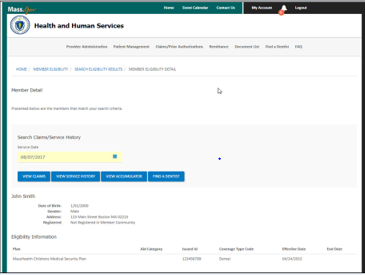 Tip: The Benefit Effective Date for members  will display in the Member Detail page.
23
Table of Contents
MassHealth Provider Portal
User Guide
HOW TO
Check the Member Detail Page
STEP 3	
Click VIEW CLAIMS to review claim information for this member. The page will automatically load  the member’s information. To modify your search, enter the relevant information then click  SEARCH.
24
Table of Contents
MassHealth Provider Portal
User Guide
HOW TO
Check the Member Detail Page
STEP 4	
From the Member Detail page, you can also review the member’s Service History. Click VIEW  SERVICE HISTORY.
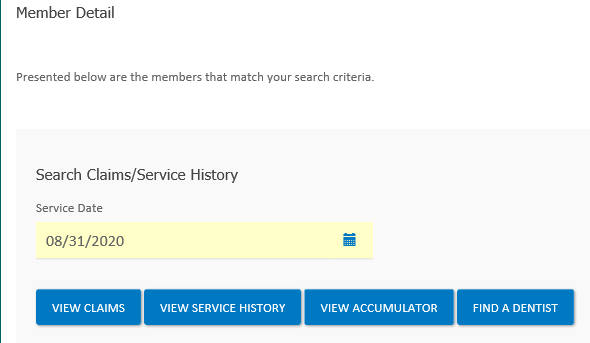 STEP 5	
Review the results of the Service History search.
25
Table of Contents
MassHealth Provider Portal
User Guide
HOW TO
Check the Member Detail Page
STEP 7	
From the Member Detail page, you can also check a CMSP members fiscal year balance. Click VIEW  ACCUMULATOR.
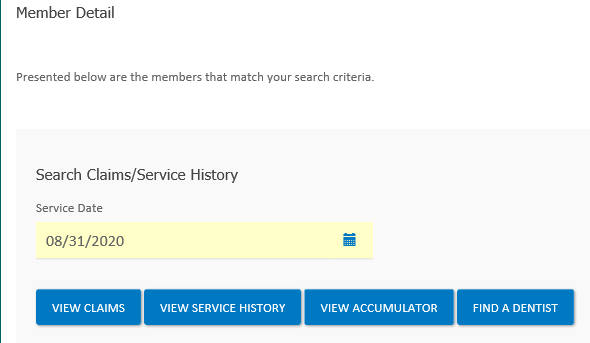 STEP 8 	
Review the results of the Service History search.
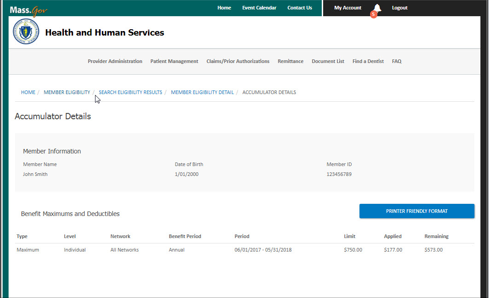 26
Table of Contents
MassHealth Provider Portal
User Guide
HOW TO
Search Broken Appointments
STEP 1
You can search for broken appointments for your office. Select Patient  Management > Broken Appointments from the navigation menu. Enter the  relevant information and click Search.
STEP 2	
Search results will display a list of broken appointments.
27
Table of Contents
MassHealth Provider Portal
User Guide
HOW TO
Submit Broken Appointments
STEP 1
You can submit broken appointments for your office. Select Patient  Management > Broken Appointments from the navigation menu.  Enter the patient type, category of service, reason for the broken  appointment and language spoken by the patient, as well as any  notes, then click SUBMIT BROKEN APPOINTMENT.
STEP 2	
Once the broken appointment is submitted, you will receive a confirmation.
28
Table of Contents
MassHealth Provider Portal
User Guide
HOW TO
Search Claims/Prior Authorizations
STEP 1	
Clicking on the Claims/Prior Authorizations  button from the Home page or the link from the  navigation menu will bring you to the Search  Claims and Prior Authorizations page.
Enter the relevant information and click Search.  Alternatively, simply choose either Dental Claim or  Prior Authorization and click SEARCH to see all  results for either category.
STEP 2	
Search results will display information about the Claim or Prior Authorization, including the date  received and the amount paid. To view more details, or to Void a Claim, click on the appropriate  listing under Claim/Prior Auth Number.
29
Table of Contents
MassHealth Provider Portal
User Guide
HOW TO
Request a Claim be Voided
STEP 1	
To void a Claim, first Search for the Claim using the process described previously, and click on the  Claim/Prior Auth Number to display Claim details. From the Claim details page, click VOID  CLAIM.
30
Table of Contents
MassHealth Provider Portal
User Guide
HOW TO
Request a Claim be Voided
STEP 2	
On the Void Request Form, enter the required information, including the total amount of the service(s) to be voided, provider information from page 1 of a remit, and a reason for the void. You must attach supporting documentation of the service(s) from a remittance or from the claim detail page and circle the service lines that need to be voided to ensure the correct services are voided.  Once completed click SUBMIT VOID CLAIM.
STEP 3	
Once the void is submitted, you will receive quick confirmation with green check mark. After the successfully submitted the curser will just spin. No other action is needed.
31
Table of Contents
MassHealth Provider Portal
User Guide
HOW TO
Submit Claims/Prior Authorizations
STEP 1	
To submit a Claim or Prior Authorization, select Claims/Prior Authorizations > Submit Claims &  Prior Authorizations from the navigation menu. Enter the relevant information and click SEARCH.  This will confirm the Member’s eligibility.
STEP 2	
The Optional Information section mirrors standard language on the ADA claim form. These fields are  not required, but are present for those providers that want to include the additional detail.
Tip: The Initial Deductible fields  Deductible Anniversary Date  and Deductible Percentage Met  are for Health Safety Net  providers only.
32
Table of Contents
MassHealth Provider Portal
User Guide
HOW TO
Submit Claims/Prior Authorizations
STEP 3	
After entering all basic information about the claim and determining Member eligibility, add  individual line items to your claim. This is done by entering Procedure Codes that were created as  Billed Amount Lists, as well additional information about the tooth or teeth serviced.
You can also attach supporting documents directly to the Claim.
STEP 4	
Once the Claim is submitted, you will receive a confirmation and the Claim Number.
33
Table of Contents
MassHealth Provider Portal
User Guide
HOW TO
View a Claims Confirmation Report
STEP 1	
As an administrative function, some Providers like to print out  copies of submitted claims to place in patients’ files.
To obtain a Dental Claim Confirmation Report, select Claims/Prior  Authorizations > Claims Confirmation Report from the navigation  menu. Enter the Service Office, Treating Dentist, and what type of  submission was made. The report can be sorted either by Member  ID or Member Last Name. Click PRINT THIS PAGE to print the  report.
34
Table of Contents
MassHealth Provider Portal
User Guide
HOW TO
Search Remittance
STEP 1	
You are able to look up past payments using the  check or deposit number, Payer Name, Payee  Name, or you can opt to see all payments for a  given date range. The last eighteen months worth  of records will be available. Select Remittance on  the navigation menu.

STEP 2	
Enter the data you want to search on. The last eighteen months worth of records will be  available. Click SEARCH when complete.
STEP 3	
Review payment details. To view additional payments, click VIEW MORE.
35
Table of Contents
MassHealth Provider Portal
User Guide
HOW TO
View your Document List
STEP 1	
Your Document List contains items that have been  attached for your reference. Select Document List on  the navigation menu.

Leave all fields blank and click SEARCH to see a list of all documents. Alternatively, add more  information to the search fields to narrow your results, such as searching by category of document.
STEP 2	
Search results display the title of the document, the date it was uploaded, category of document,  and a brief description. Click DOWNLOAD to download the document and read it.
36
Table of Contents
MassHealth Provider Portal
User Guide
HOW TO
Find a Dentist
STEP 1	
Select Find a Dentist on the navigation menu. You can search either by Plan or by Member.
STEP 2	
Enter further search  criteria, including Zip  Code and search  radius. Additional  search details to  narrow the results are  optional.
37
Table of Contents
MassHealth Provider Portal
User Guide
HOW TO
Contact Us
STEP 1	
Select Contact Us from the top navigation menu. The page lists the phone number and mailing  address for Customer Service.
38
Table of Contents
MassHealth Provider Portal
User Guide
HOW TO
Submit an Inquiry
STEP 1	
Select Contact Us from the top navigation menu. Click the Submit an Inquiry link.
STEP 2	
Indicate whether your inquiry concerns a disagreement with a decision made about a Denial of  Service or Payment of a Claim.
39
Table of Contents
MassHealth Provider Portal
User Guide
HOW TO
Submit an Inquiry
STEP 3	
If your reason for inquiry is to disagree with a Denial of Service or Payment of a Claim, select the  appropriate information type, enter the Claim or Authorization number and click SUBMIT.
STEP 4	
Alternatively, if you are submitting a Complaint or General Inquiry, select “NO” you don’t disagree with a denial. Fill in as much detail as possible regarding the issue and your desired outcome. You can also upload supporting documentation by clicking ADD FILE. When complete, click SUBMIT.
40
Table of Contents
MassHealth Provider Portal
User Guide
HOW TO
Review an Inquiry
STEP 1	
Select Contact Us from the top navigation menu. Click the Inquiry Management link.
STEP 2	
Click an Inquiry Number to review details of that inquiry.
41
Table of Contents
MassHealth Provider Portal
User Guide
HOW TO
Review an Inquiry
STEP 3	
Review the Inquiry Details. To add comments, enter them in the comment field, then click
SHARE.
STEP 4	
You can upload supporting documentation by clicking ADD FILE and ATTACH FILE.
42
Table of Contents
MassHealth Provider Portal
User Guide
HOW TO
Download Reports
STEP 1	

You can download reports under “Search claims & authorizations”. Enter a date range and click “search”. Click the “Download All Results tab at the bottom of the page.
STEP 2	
Enter a date range or leave blank to search all reports. Click SEARCH. If reports are available, they
will display in the list. Click the DOWNLOAD link(s) to download desired reports.
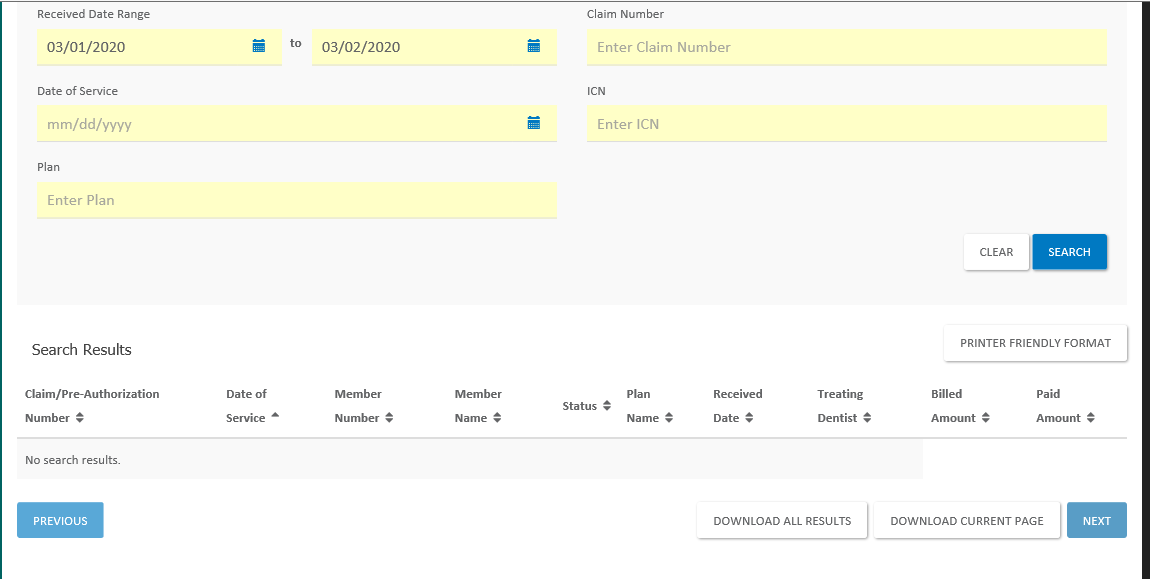 43
Table of Contents
MassHealth Provider Portal
User Guide
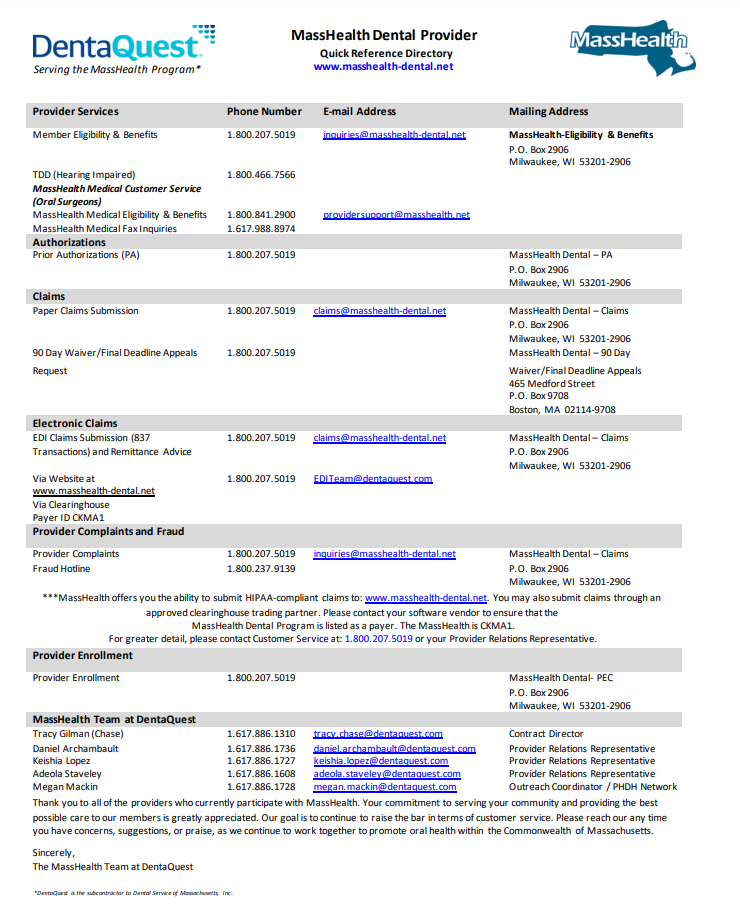 MassHealth Provider Portal
User Guide
Contacts
44